Kapitel 17
Kaution
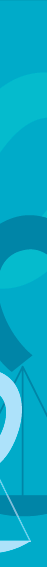 Kaution kapitel 17
I kapitel 17 gennemgås:
Stiftelse af kaution
Privat kaution eller erhvervskaution
Kautionens indhold
Kautionens ophør
Kautionistens krav på låntager
Låntagers konkurs
Garantier
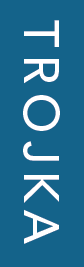 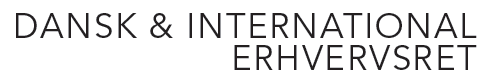 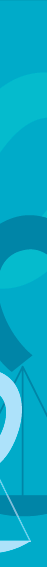 Kaution1. Anvendelse og ord
Kaution er en sikkerhedsstillelse for et gældsforhold
Der er tre parter i kautionsforhold (Se fig. 17.2):
Låntager = hovedskyldner
Långiver = kreditor
Kautionist
Kautionsaftalen indgås mellem kautionisten og kreditor
Kautionisten har typisk en relation til låntager i forvejen:
Forældre			børn
Virksomhedsejer		virksomhed
Moderselskab			datterselskab
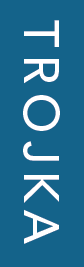 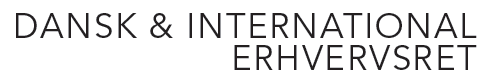 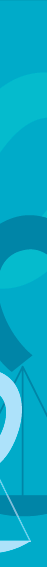 2. Stiftelse af kaution
Kautionsaftale indgås mellem kreditor og kautionist
Aftalelovens regler gælder også for kautionsaftaler, fx:
Stærke og svage ugyldighedsgrunde 
Forudsætningslæren
Generalklausulen i AFTL § 36
Kaution er også reguleret i FIL §§ 47 og 48, hvis kaution gives overfor en finansiel virksomhed samt Bekendtgørelse om god skik for finansielle virksomheder § 22
Vigtigt at skelne mellem erhvervskaution og privat kaution
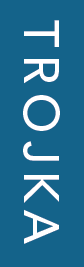 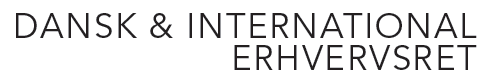 2.1 Privat kaution eller erhvervskaution
Privatkaution stilles typisk af en fysisk person overfor en person eller virksomhed 
Der vil ofte være en nær relation mellem debitor og kautionist
Erhvervskaution stilles både af fysiske og juridiske personer, men typisk er debitor en virksomhed
I vurderingen erhvervskaution eller privat kaution indgår følgende parametre (Se fig. 17.3):
Ejerandel i virksomhed, der kautioneres for
Stilling i virksomheden
Indsigt i virksomhedens økonomi
Bestemmende indflydelse i virksomheden samlet set
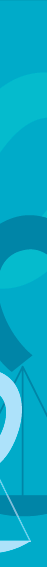 2.2 Oplysningspligt
Krav om at Finansielle virksomheder giver oplysninger til private kautionister om:
Låntagers gæld til den finansielle virksomhed
Låntagers årsopgørelse samt lønsedler eller regnskab
Gennemgå pjece om kaution
Kautionen må ikke stå i misforhold til kautionisten økonomi
Indhold og konsekvenser af kautionen skal gøres tydeligt
Det må som udgangspunkt ikke stilles kaution for gammel gæld
Hvis oplysningspligten ikke er overholdt kan kautionen eventuelt tilsidesættes efter AFTL § 38c, jf. § 36
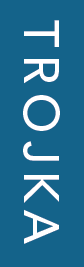 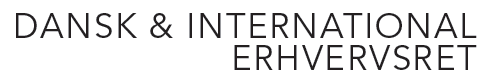 3. Kautionens indhold
Hvornår kautionen kan gøres gældende afhænger af kautionstypen (Se fig. 17.4):
Simpel kaution – når det er dokumenteret at debitor ikke kan betale lånet
Selvskyldnerkaution – når debitor har misligholdt lånet
Tabskaution – efter udtømmende retsforfølgning
Hvilket beløb kautionen kan gøres gældende for afhænger af kautionstypen:
Alskyld – for hele lånet
Begrænset kaution – for et maksimalt beløb
Delkaution – for en bestemt del af lånet
Kautionens indhold3.3 Flere kautionister
Er der flere kautionister kan det være (Se fig. 17.6)
Samkaution – afhængigt af hinanden
Medkaution – uafhængigt af hinanden
Flere kautionister hæfter solidarisk, hvis ikke andet er aftalt (Se fig. 17.6)
Hvis det er aftalt kan kautionisterne hæfte pro rata (Se fig. 17.7)
Samkautionister har efter betaling af gælden regresret mod de andre kautionister
4. Kautionens ophør
Kautionen ophører, når gælden bliver betalt eller eftergivet
Privat kaution bortfalder efter 5 år eller 10 år, hvis kautionen ikke forlænges
Kautionen kan bortfalde ved kreditors henstand
Privat kaution – kreditor skal give kautionisten besked inden for 3 måneder
Erhvervskaution – kreditor skal give kautionisten besked inden for 6 måneder
Kautionen forældes sammen med hovedfordring, hvis ikke andet er aftalt
5. Kautionistens krav på låntager
Når kautionisten har betalt kreditor det skyldige beløb, har kautionisten regresret overfor debitor
HR: Kautionisten indtræder i kreditors rettigheder også i fx en panteret
U1: Kautionisten var klar over, at fordringen var ugyldig på grund af låntagers umyndighed
U: Fordringen er eftergivet helt eller delvist ved tvangsakkord
6. Låntagers konkurs
I tilfælde af låntagers konkurs skal kreditor anmelde sit krav i konkursboet
Kautionisten skal anmelde sit krav i konkursboet
Har kautionisten indfriet en del af gælden, vil kreditors ret til dividende ikke blive nedsat tilsvarende:
7. Garantier
Garanti er en sikkerhedsstillelse for betaling på samme måde som kaution
Fx købesumsgaranti i ejendomshandel = garanti købers bank stiller som sikkerhed for købesummens betaling
Parterne i garantistillelse er garantirekvirent, garant og beneficiant (Se fig. 17.10)
To typer af garantier
Anfordringsgaranti – kommer til udbetaling på anfordring
Betinget garanti – kommer til udbetaling når betingelsen er opfyldt